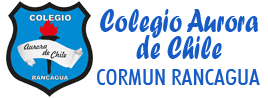 Viernes 19 junio 2020
Poema “El Gato García”
PAC  1  Lenguaje
Tías:
Gissela Robledo (kínder A)
Claudia Duarte (Kínder B)
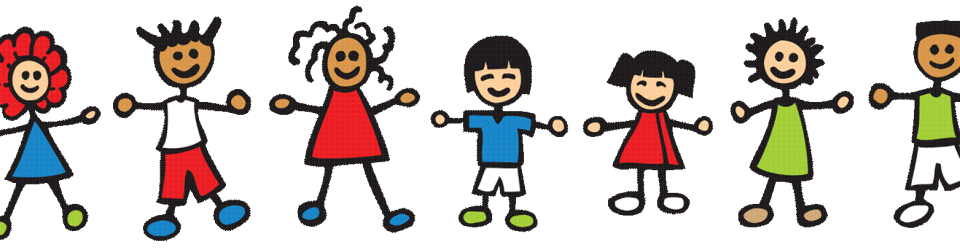 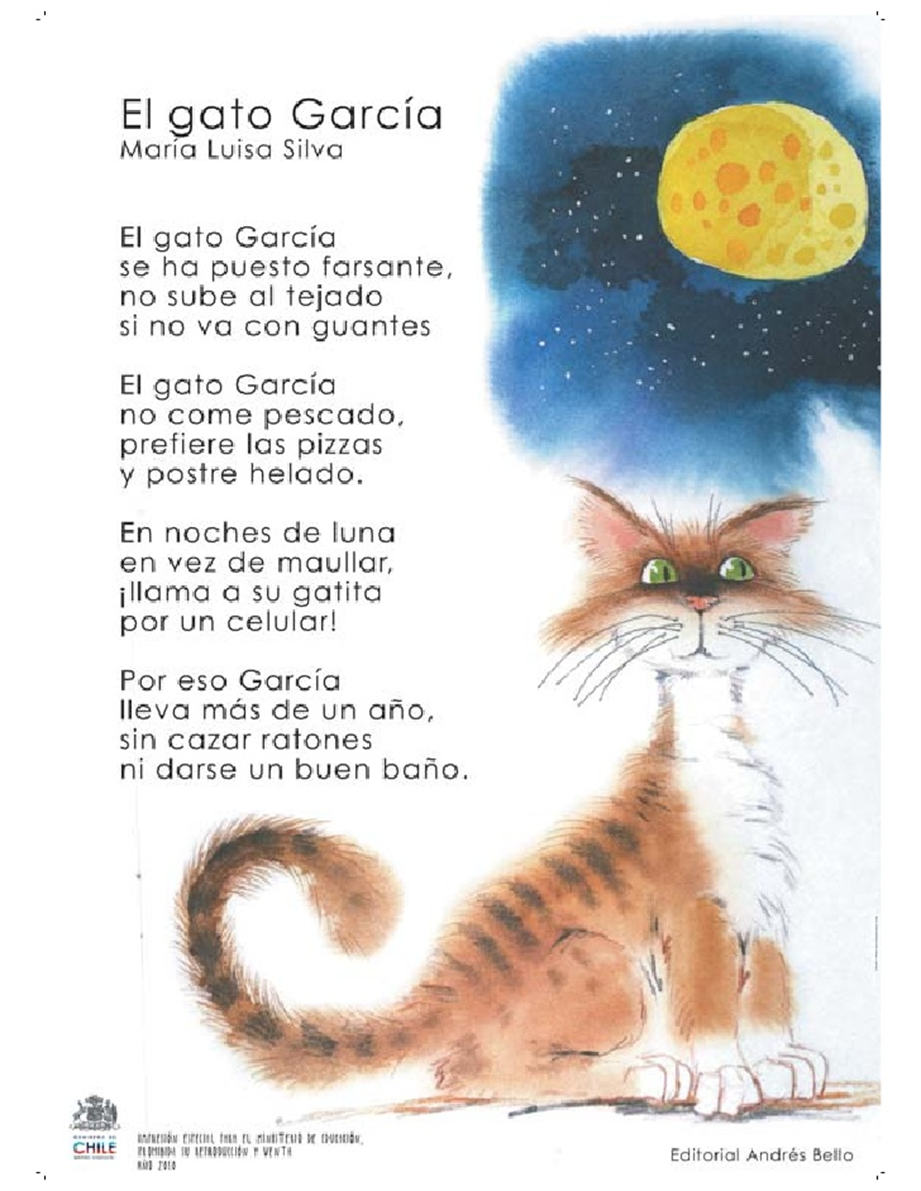 Título
Autor
Personaje Principal
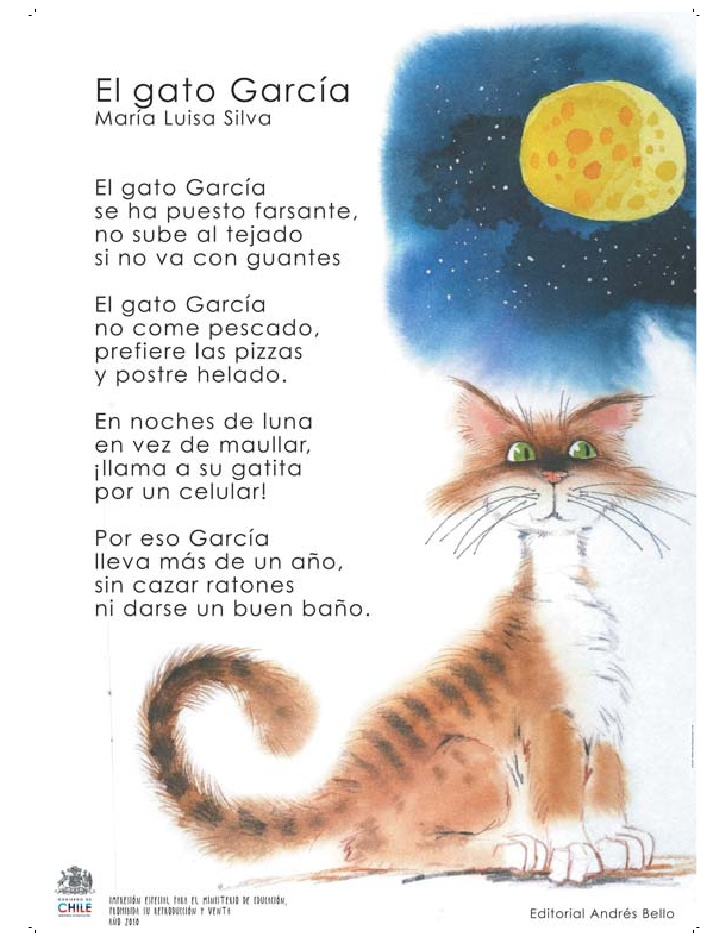 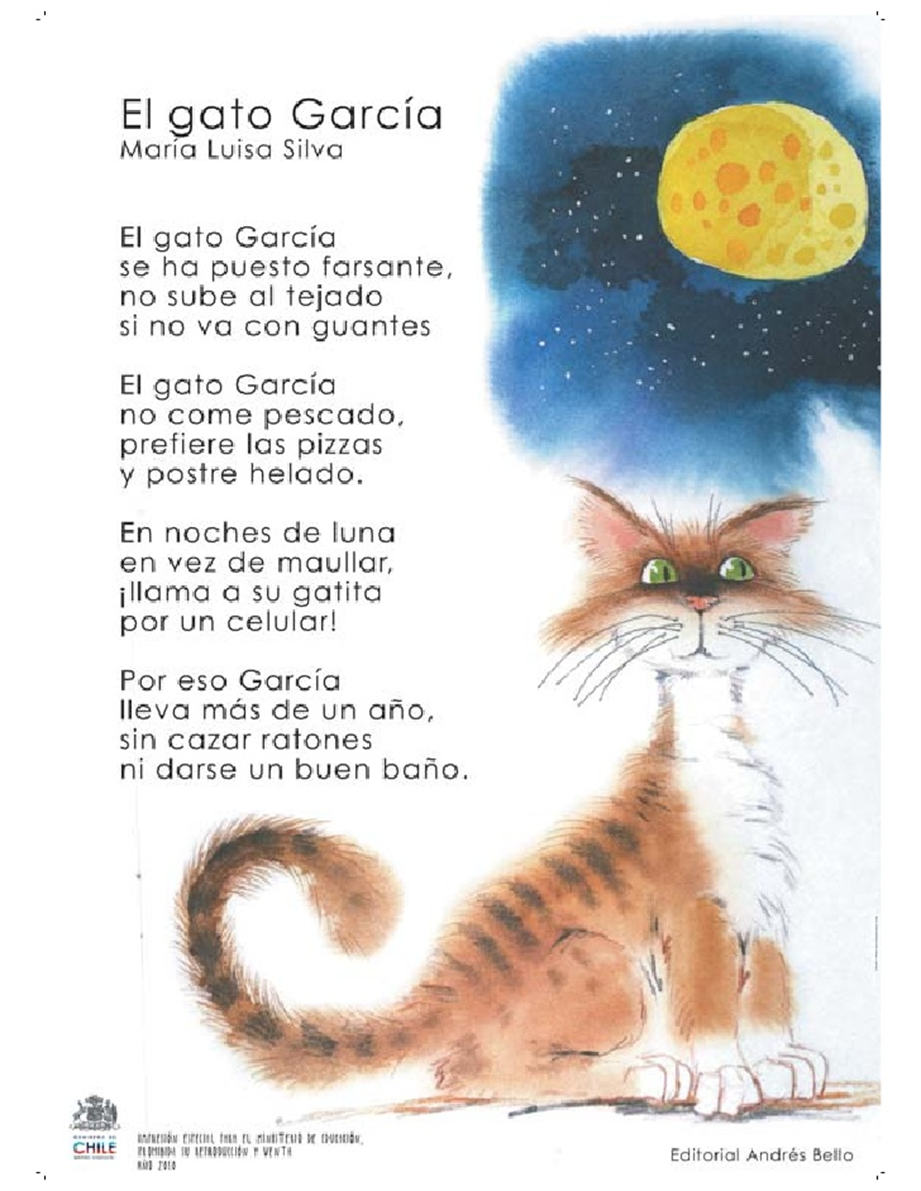 Verso
Estrofas
Poema